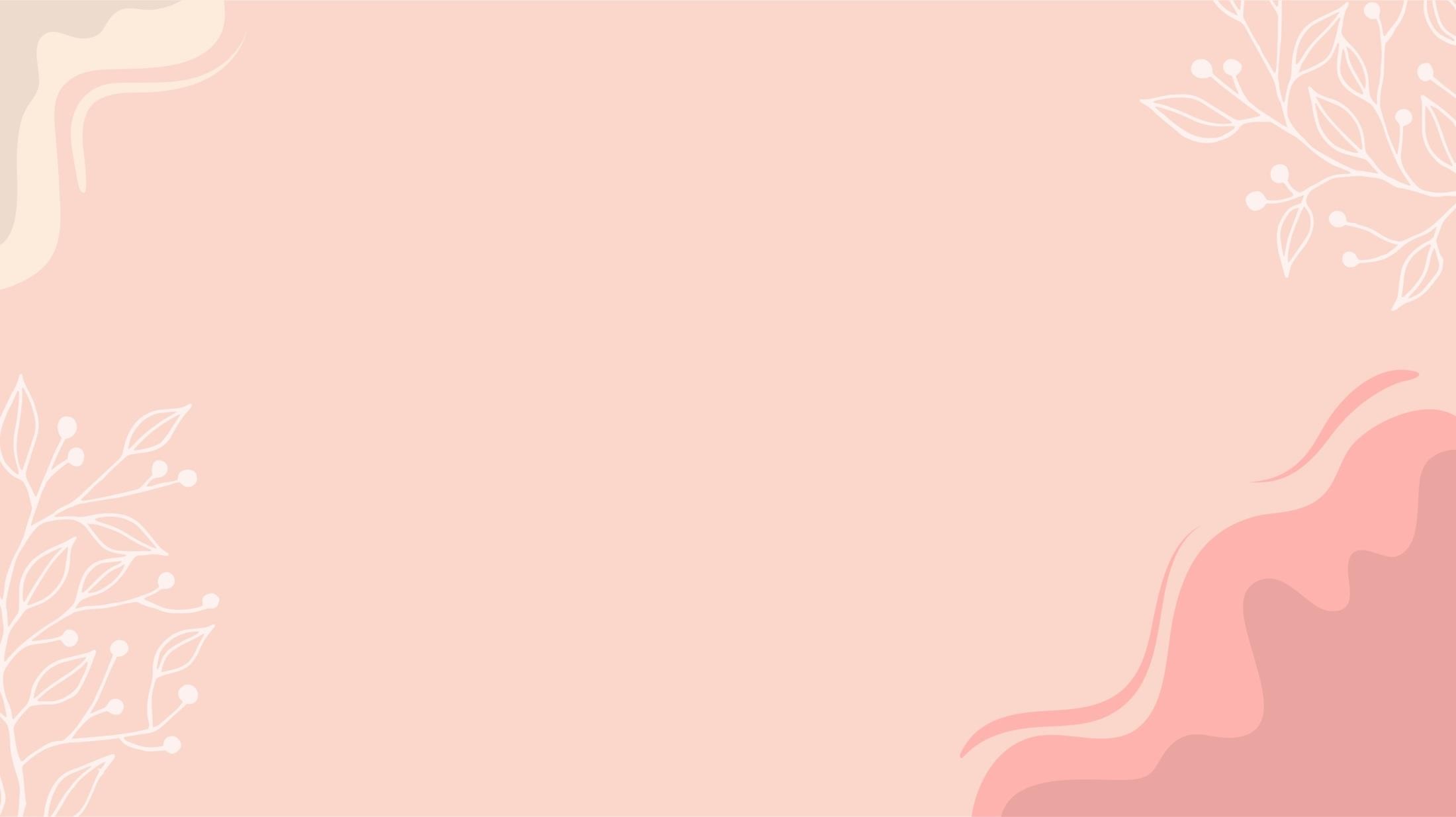 Муниципальное бюджетное образовательное учреждение дополнительного образования «Гуманитарный центр  интеллектуального развития» городского округа Тольятти
Идея подарка для мамы: брошь из фетра
Попова Татьяна Александровна,
педагог дополнительного образования
<номер>
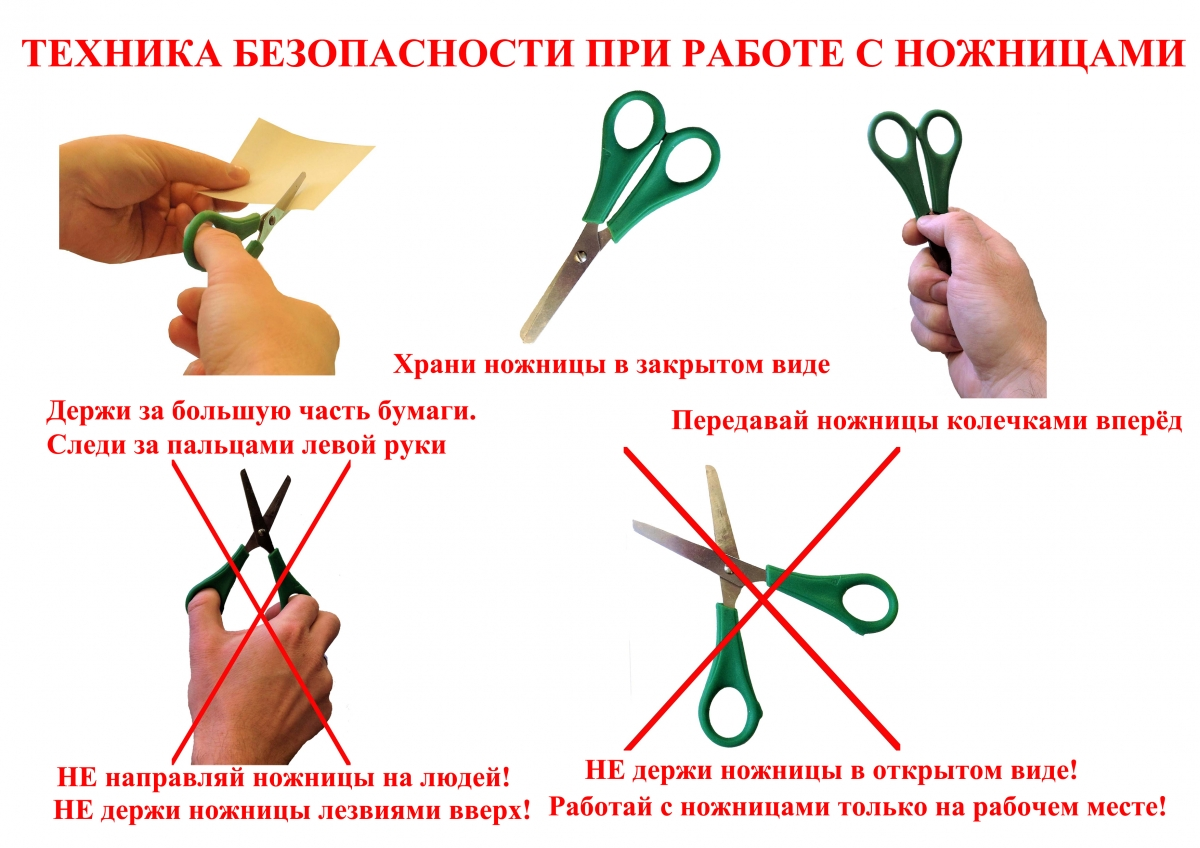 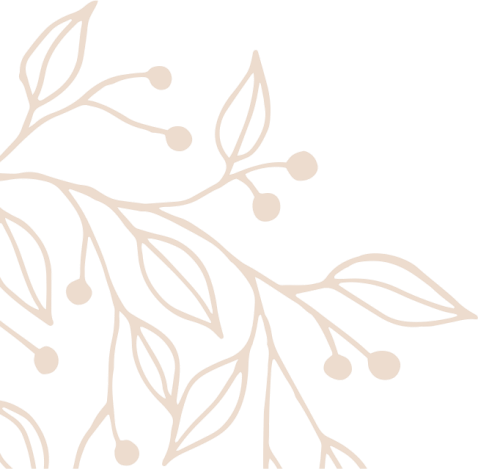 <номер>
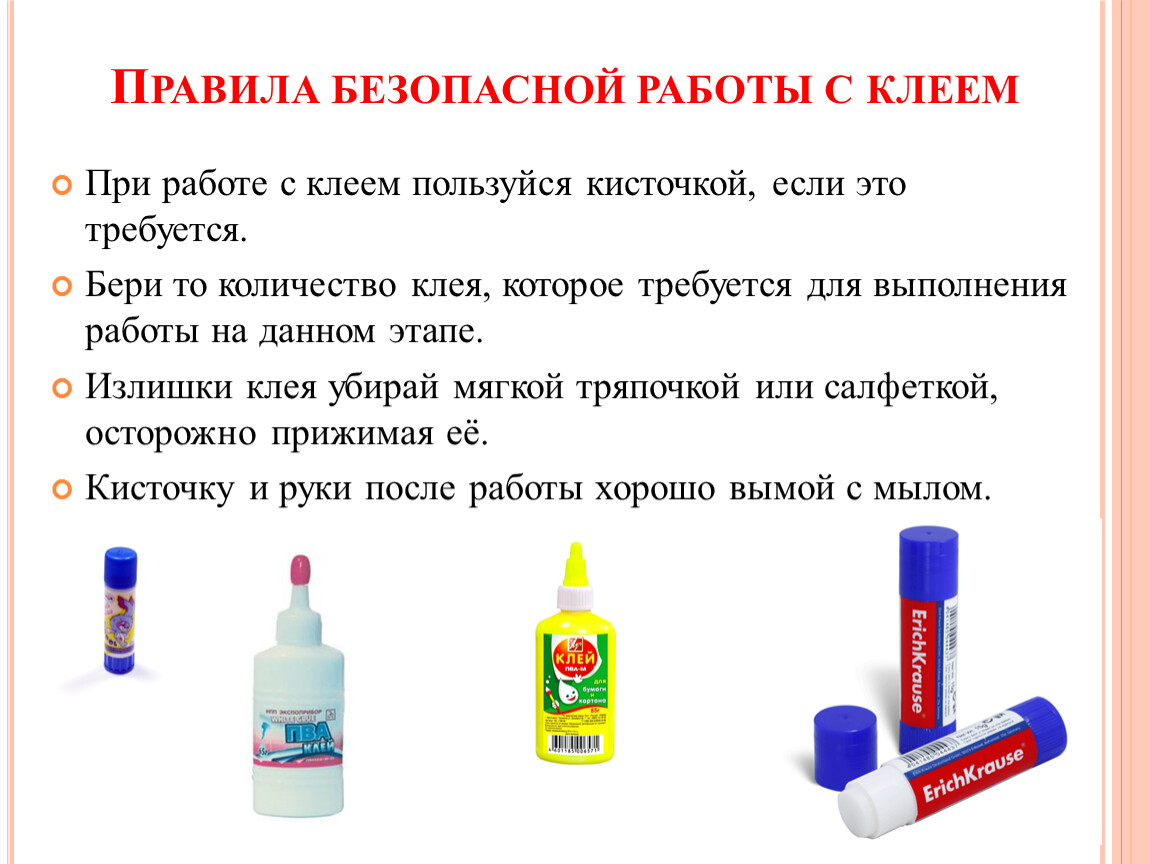 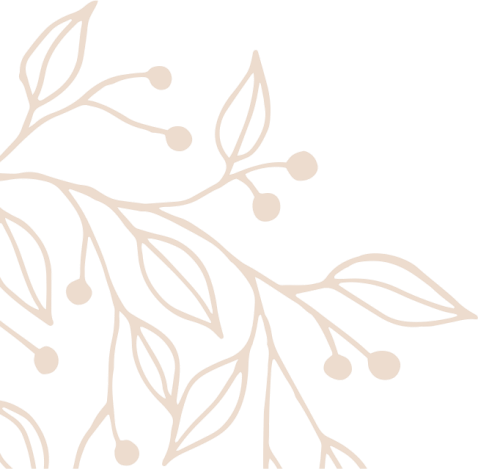 <номер>
Фетр (от франц. feutre - войлок) -это нетканый материал, который изготавливают способом валяния пуха или шерсти. Он не осыпается и очень удобен для рукоделия, особенно – для детей. Фетр может  быть натуральным и синтетическим, и тот, и другой подходит для рукоделия. Он бывает разный по толщине и имеет богатую цветовую палитру.
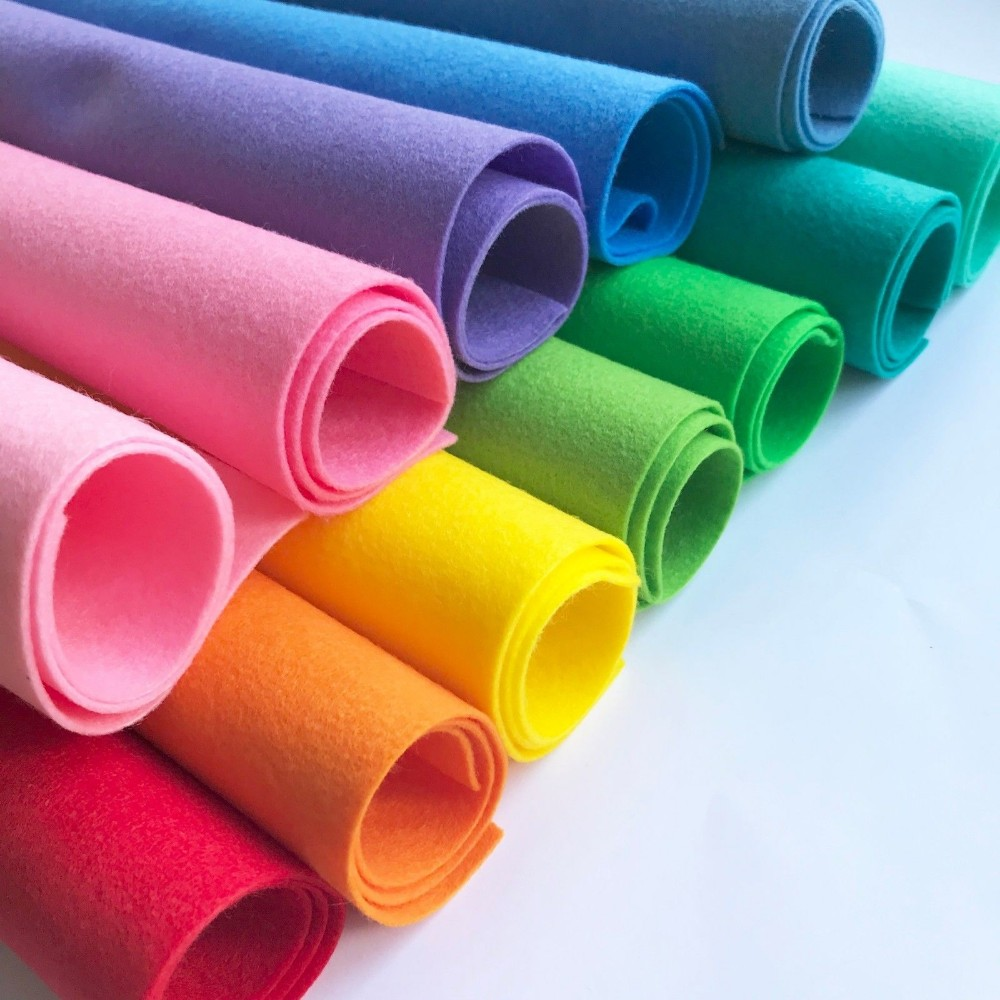 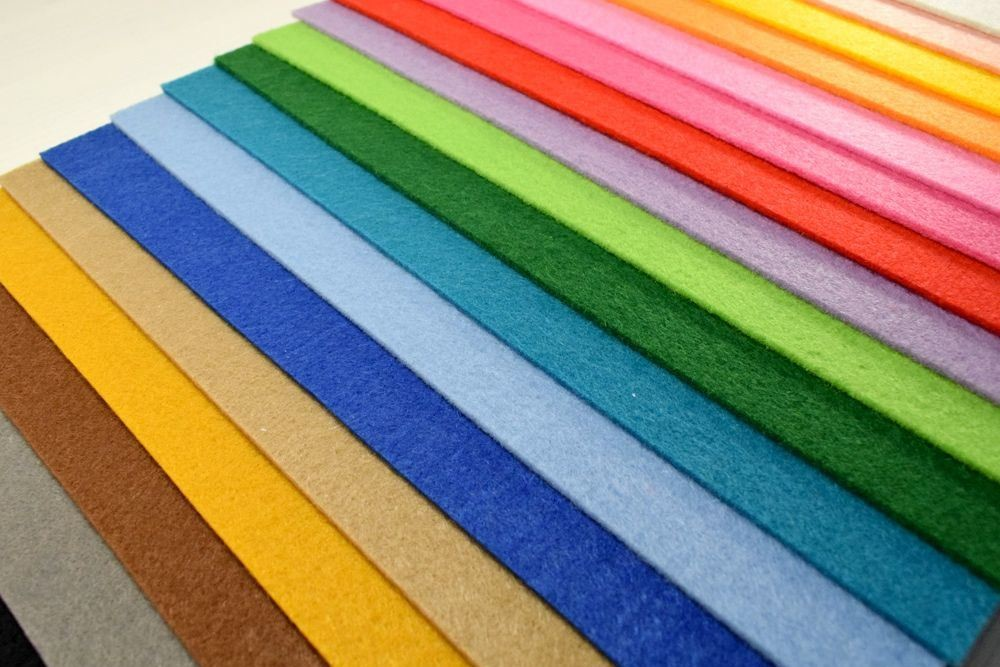 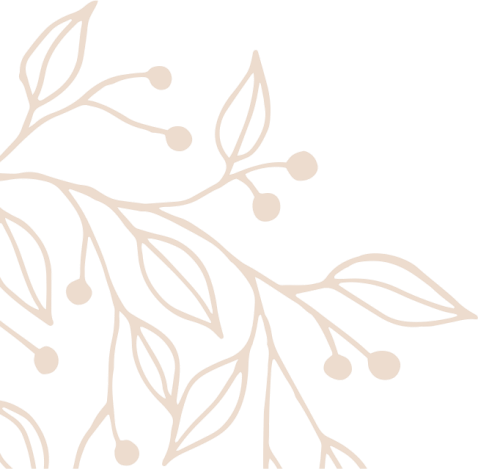 <номер>
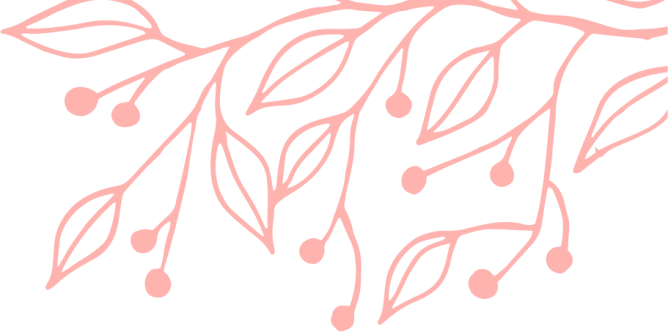 Где используют фетр?Изготавливают шляпы, перчатки, сапоги, сумки..
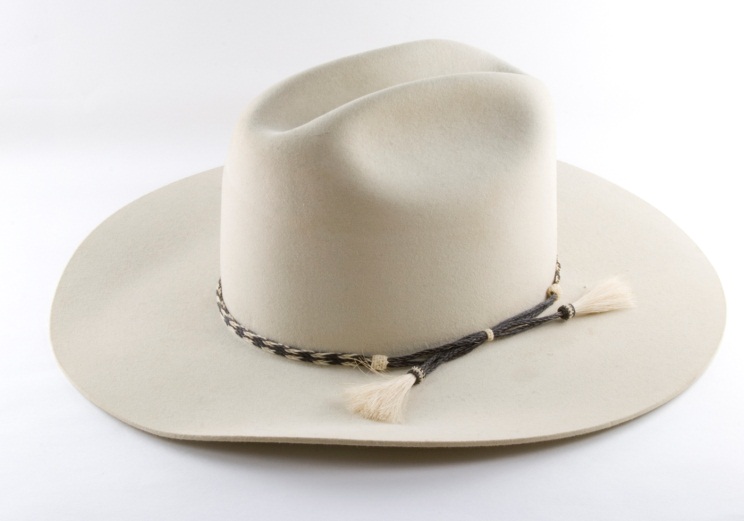 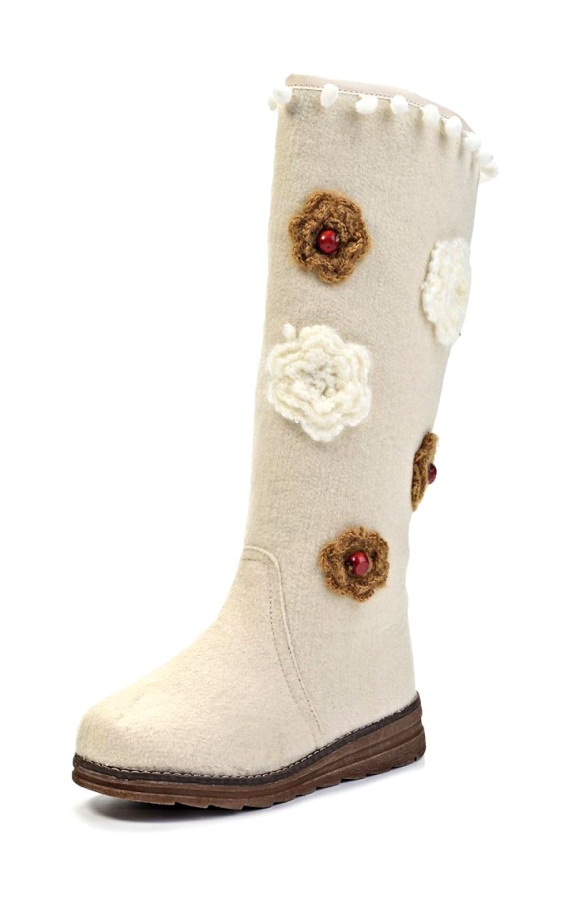 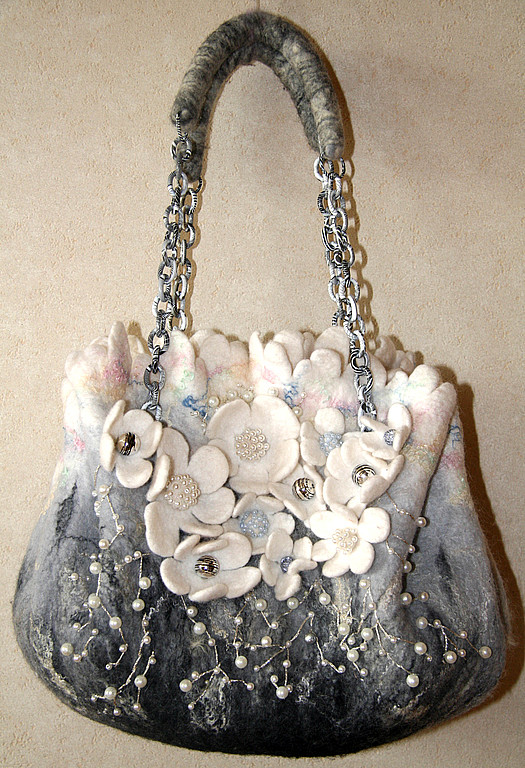 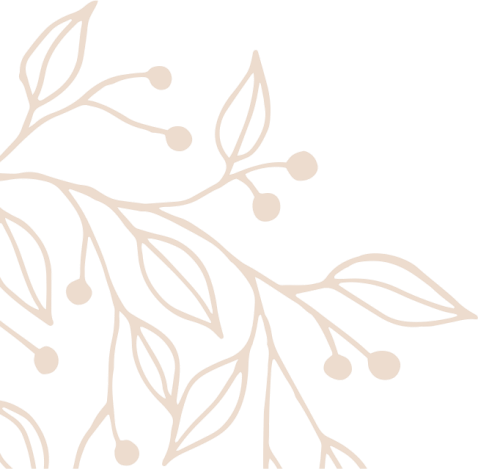 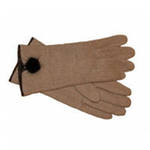 <номер>
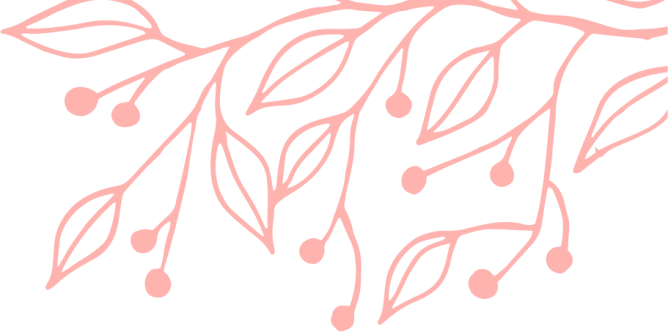 Декорируют интерьер дома.  Изготавливают панно, картины, пледы, подушки, рамки для фото, подставки под горячую посуду, декорируют кружки, банки…
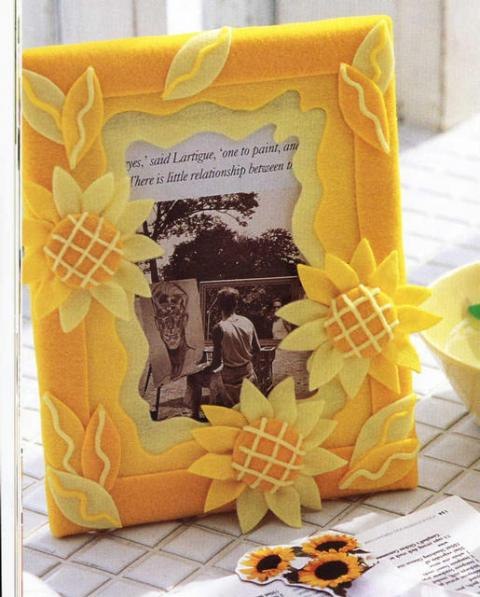 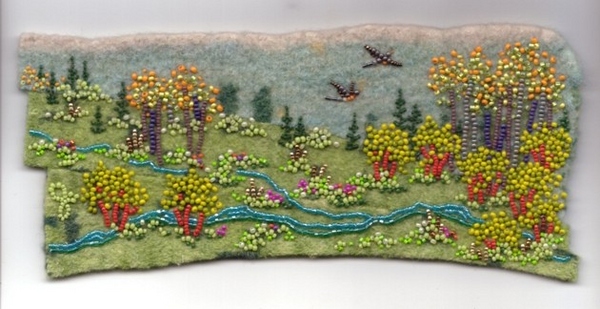 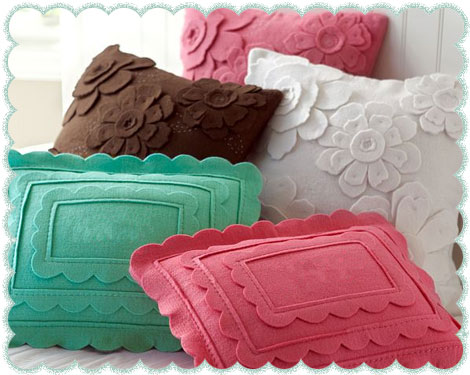 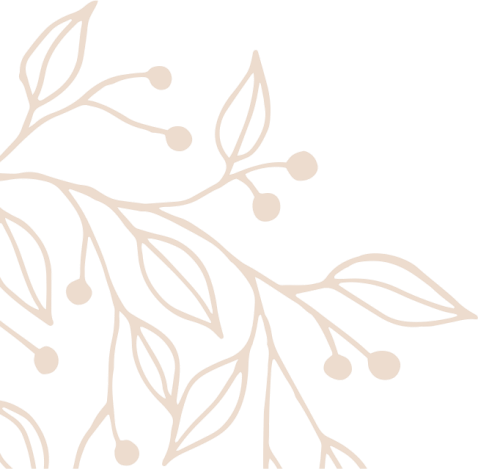 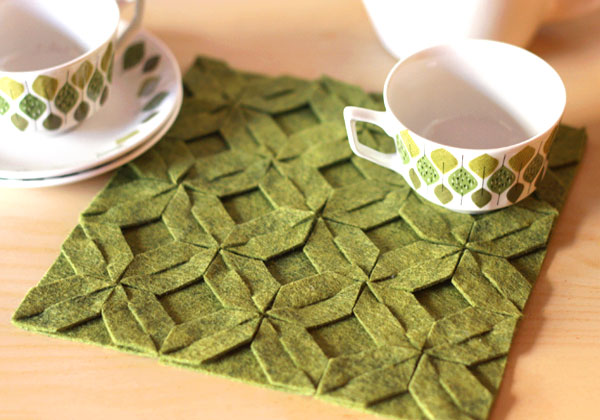 <номер>
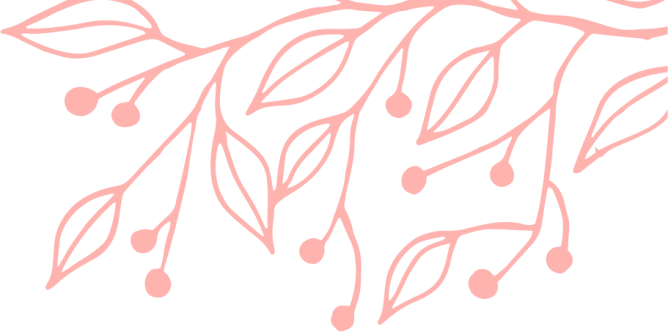 Из фетра шьют игрушки и карнавальные костюмы
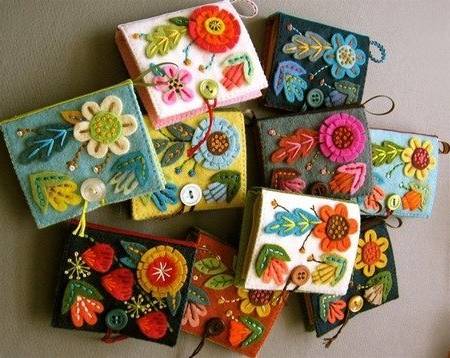 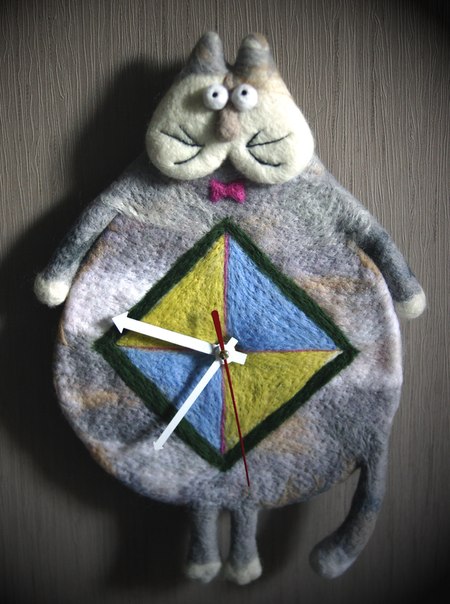 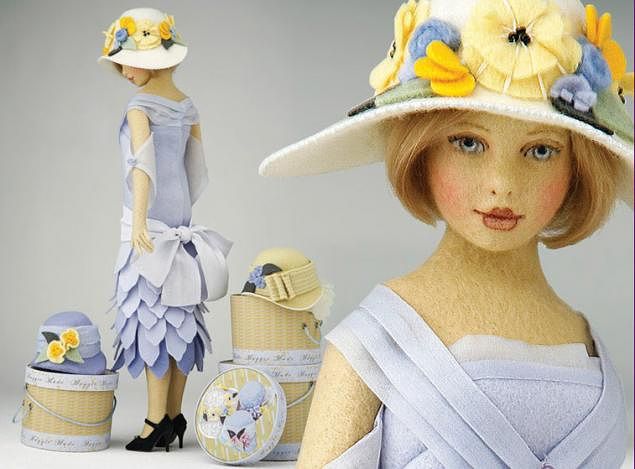 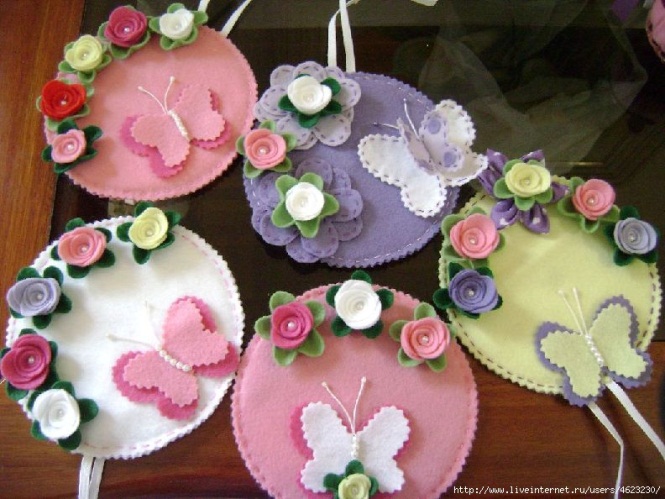 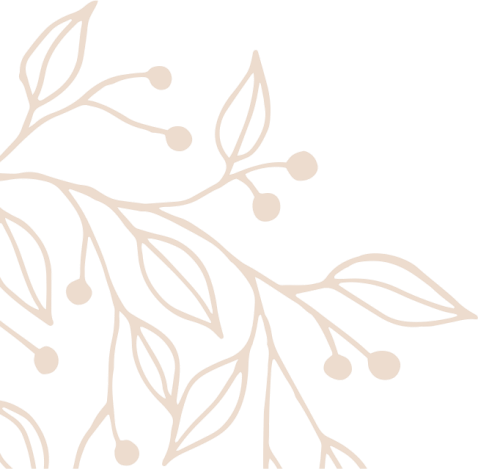 <номер>
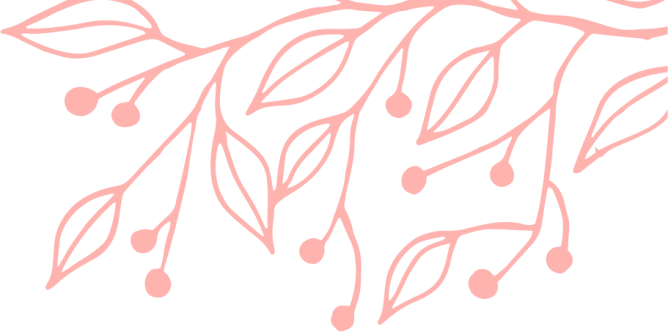 Фетр отлично подходит для создания украшений, заколок, брошей
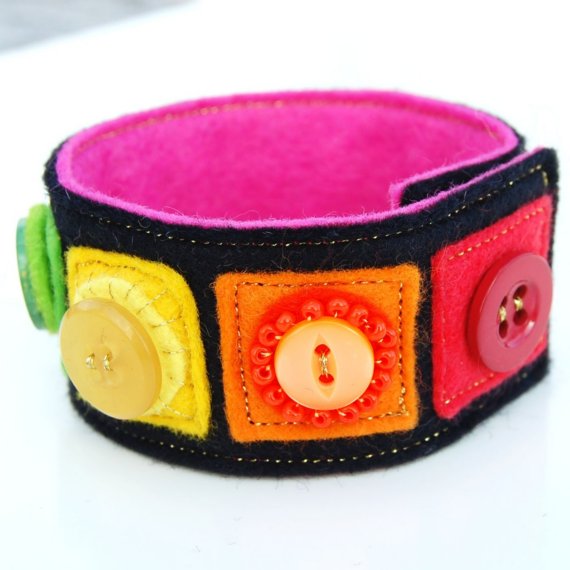 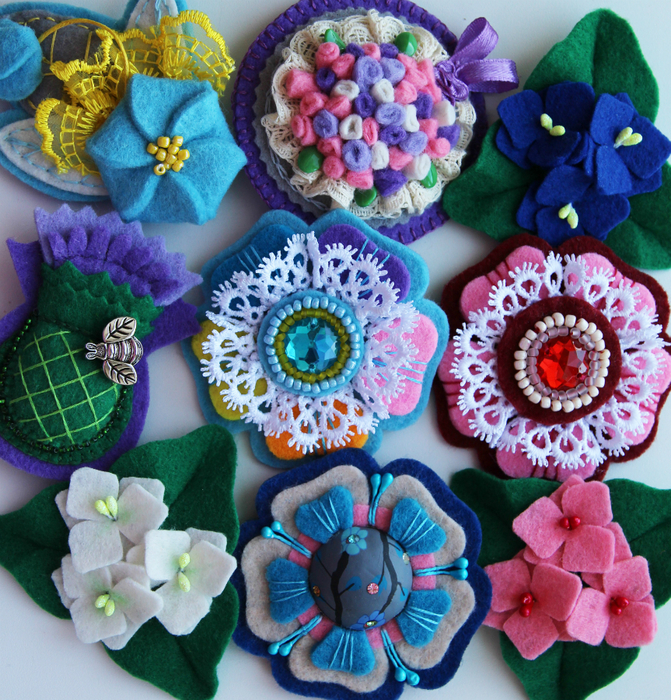 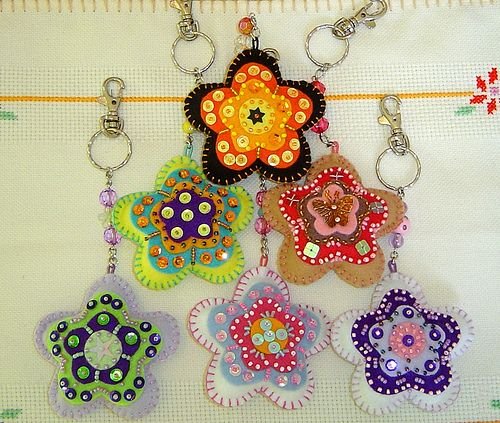 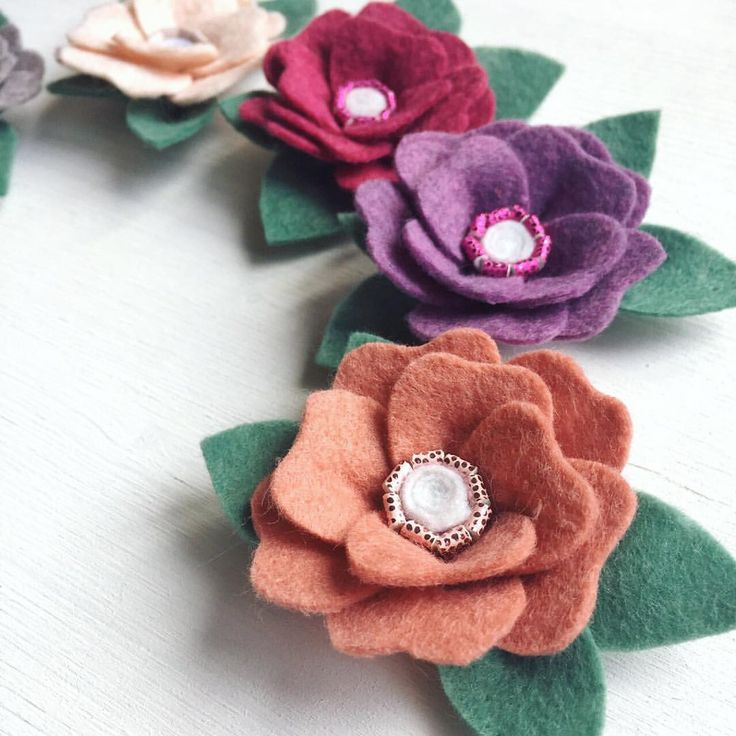 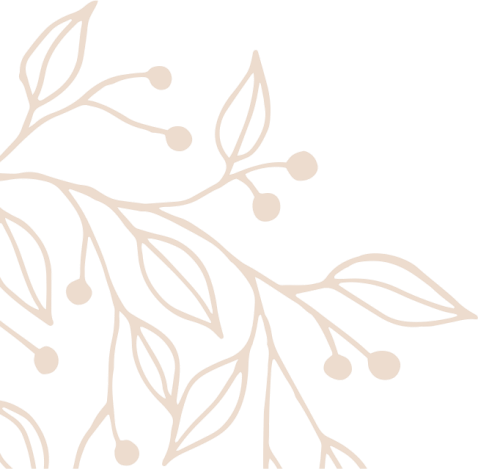 <номер>
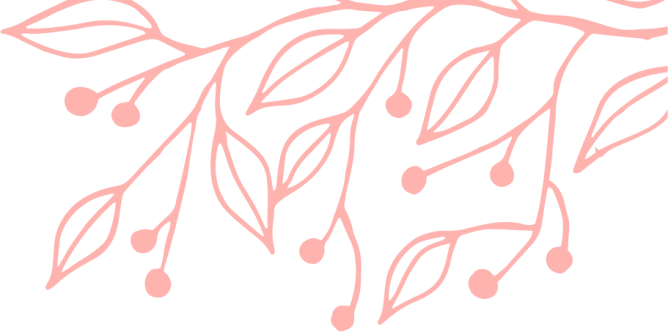 Преимущества фетра
Экологическая чистота
Не имеет лицевой и изнаночной стороны
Приклеивается, пришивается
Режется без образования бахромы
Высокая стойкость к истиранию
Не мнется
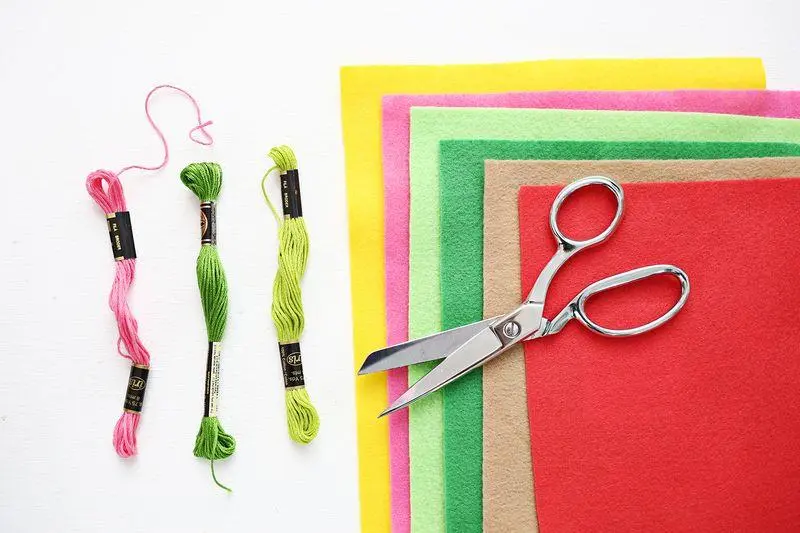 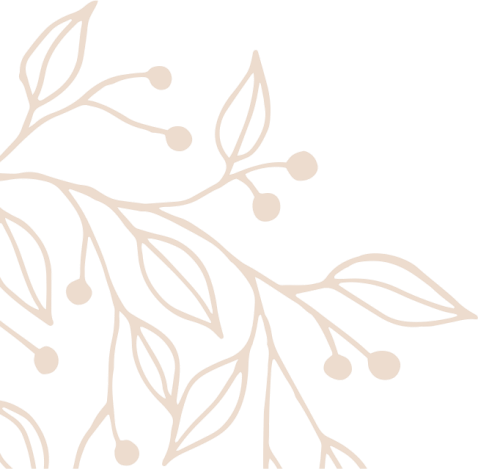 <номер>
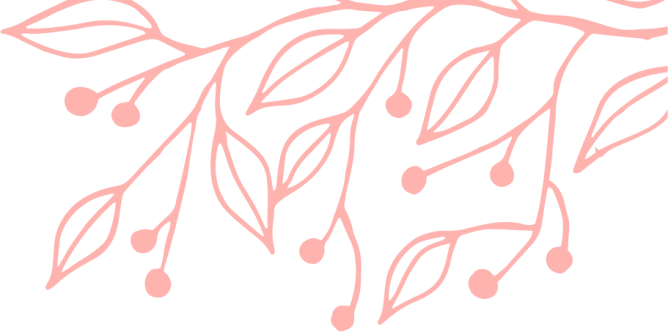 НЕОБХОДИМЫЕ МАТЕРИАЛЫ
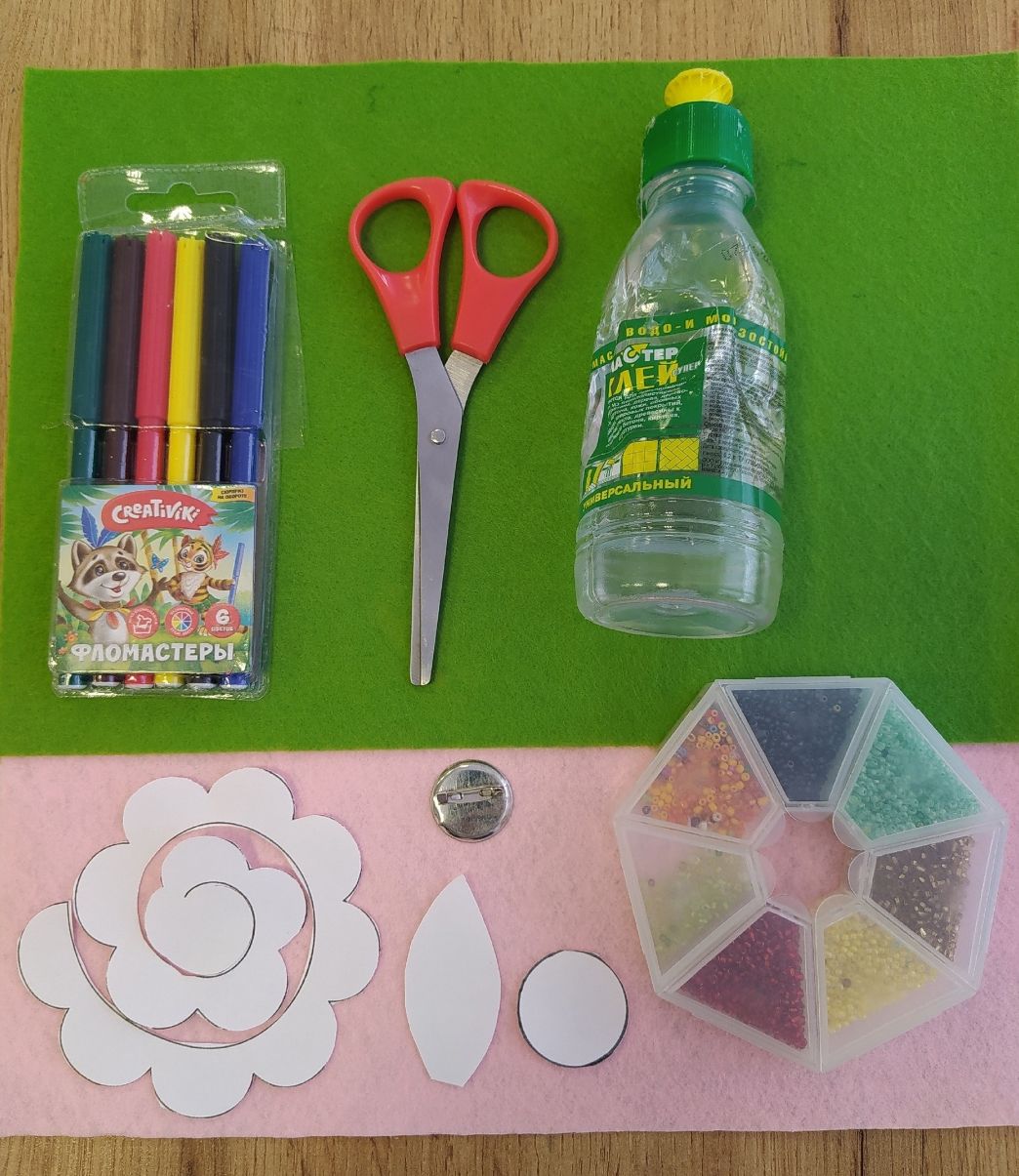 фетр розового и зеленого  цвета
шаблоны
фломастеры
ножницы
супер-клей
бисер
застежка для броши
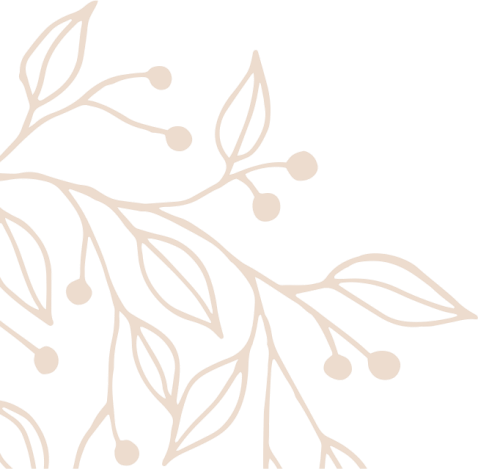 <номер>
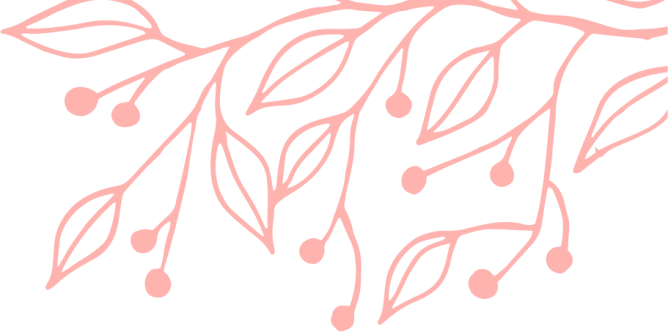 ШАГ 1
Приложите шаблон, обведите.
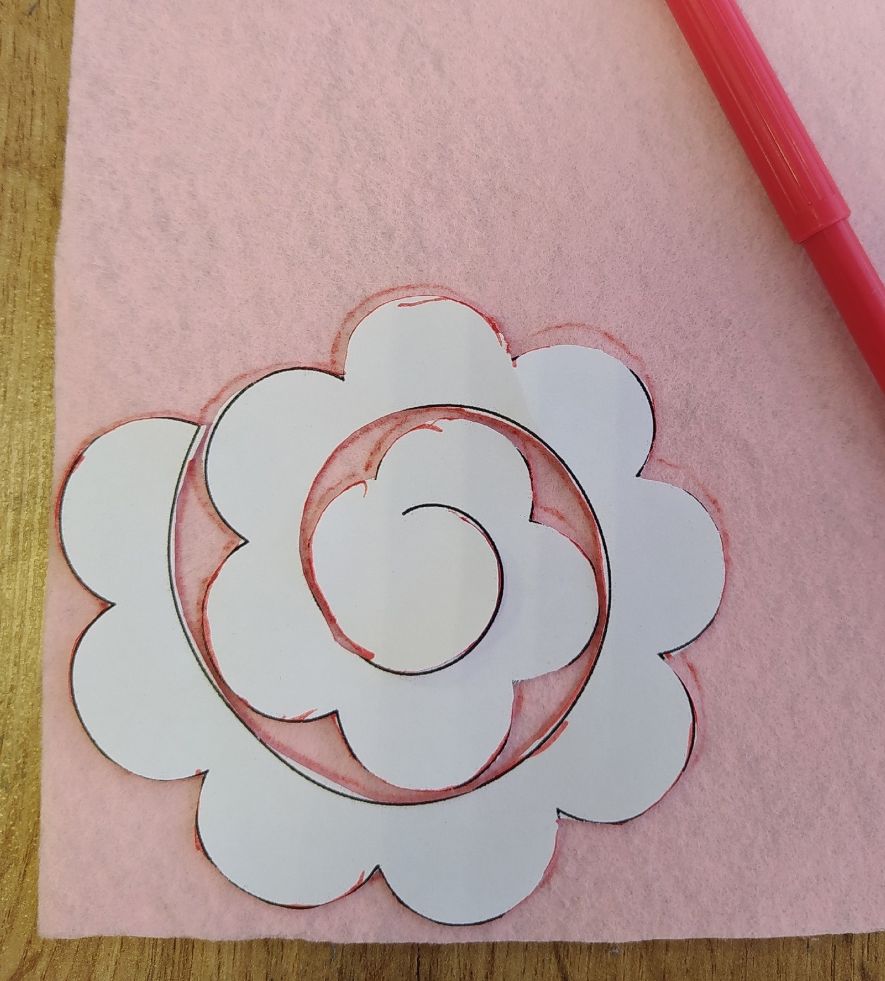 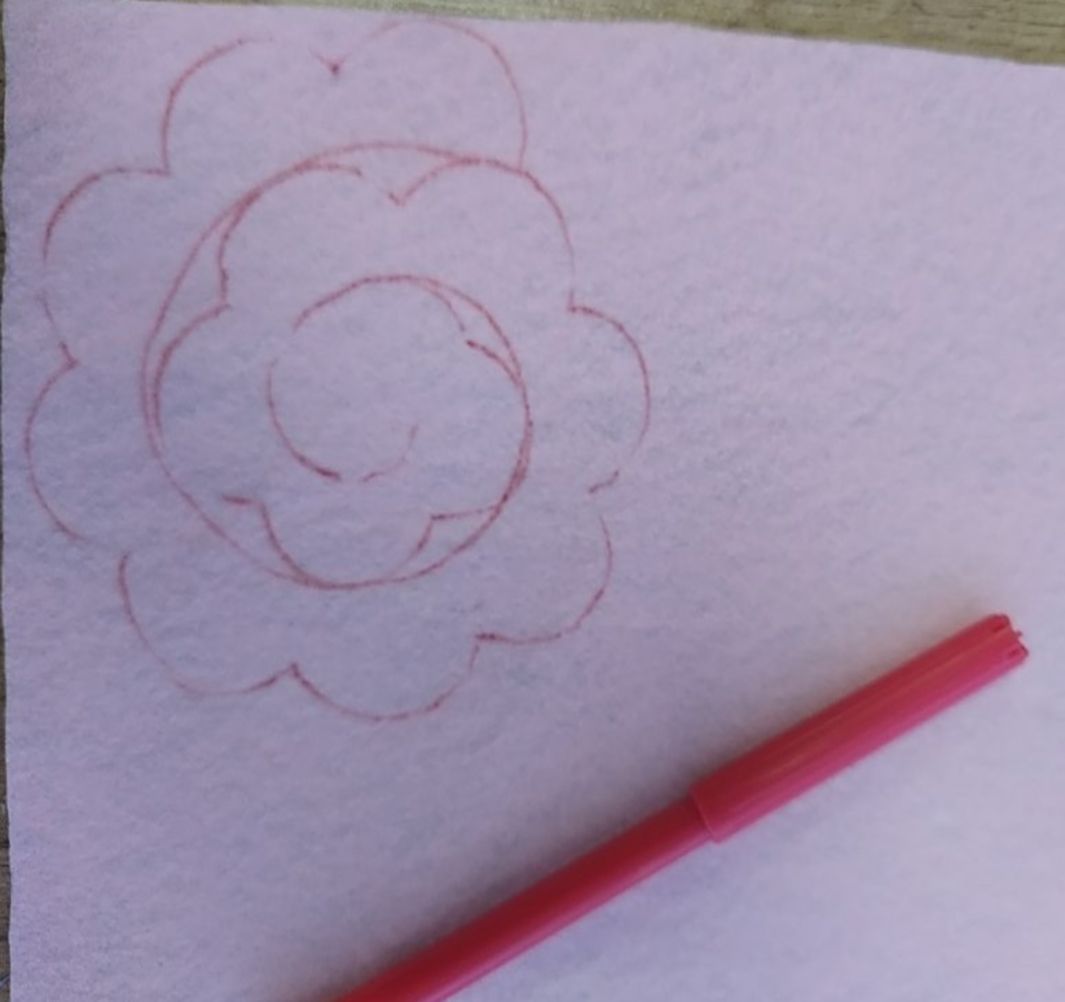 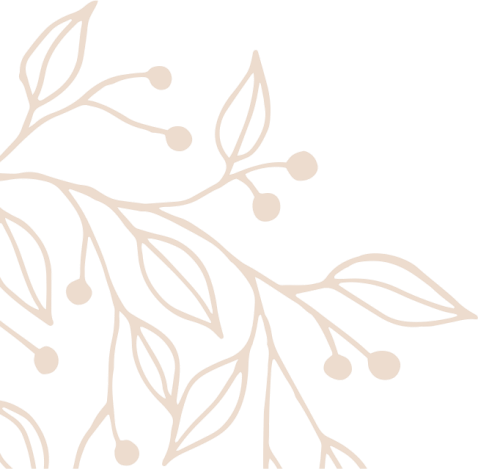 <номер>
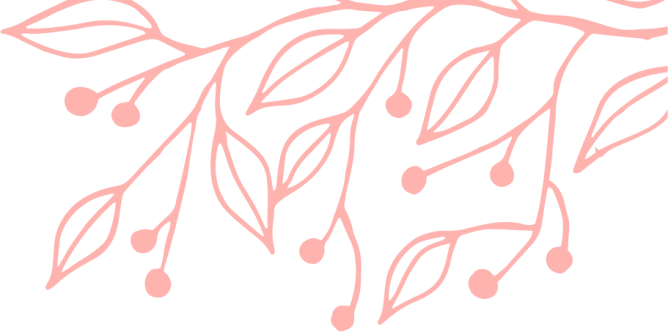 ШАГ 2
Вырежьте деталь цветка, обведите лист и основу. Вырежьте.
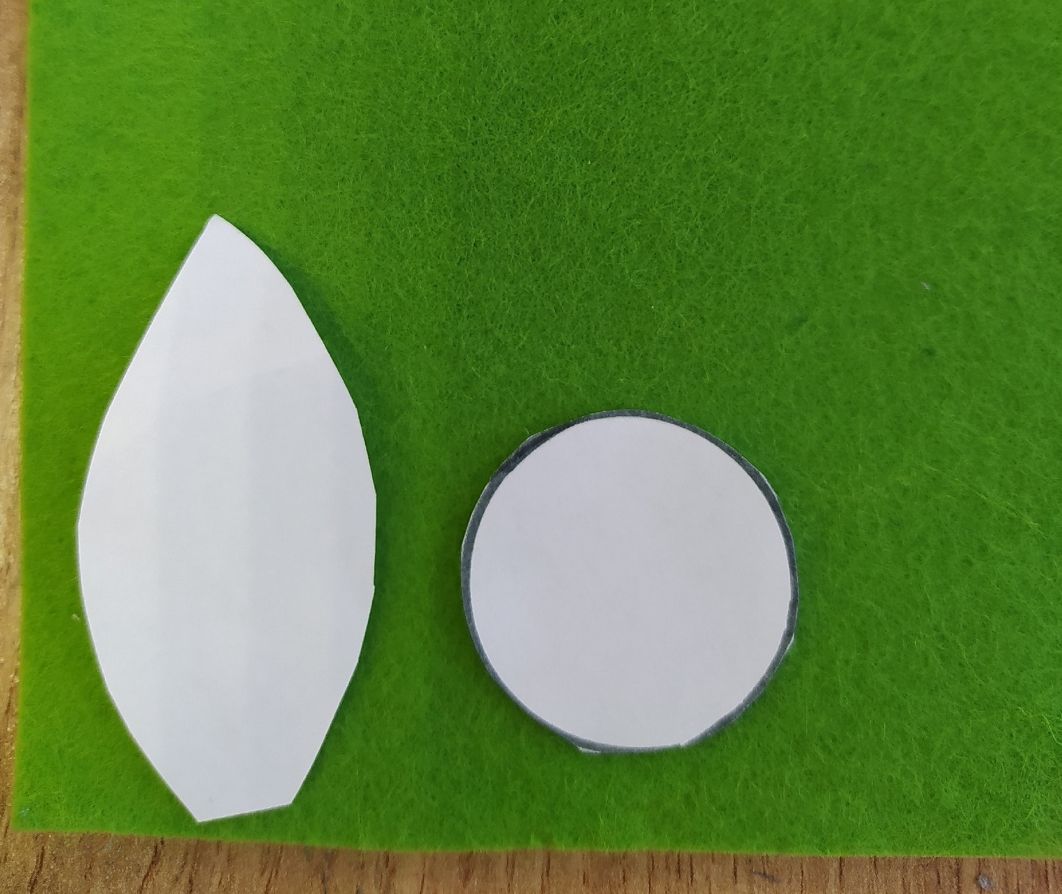 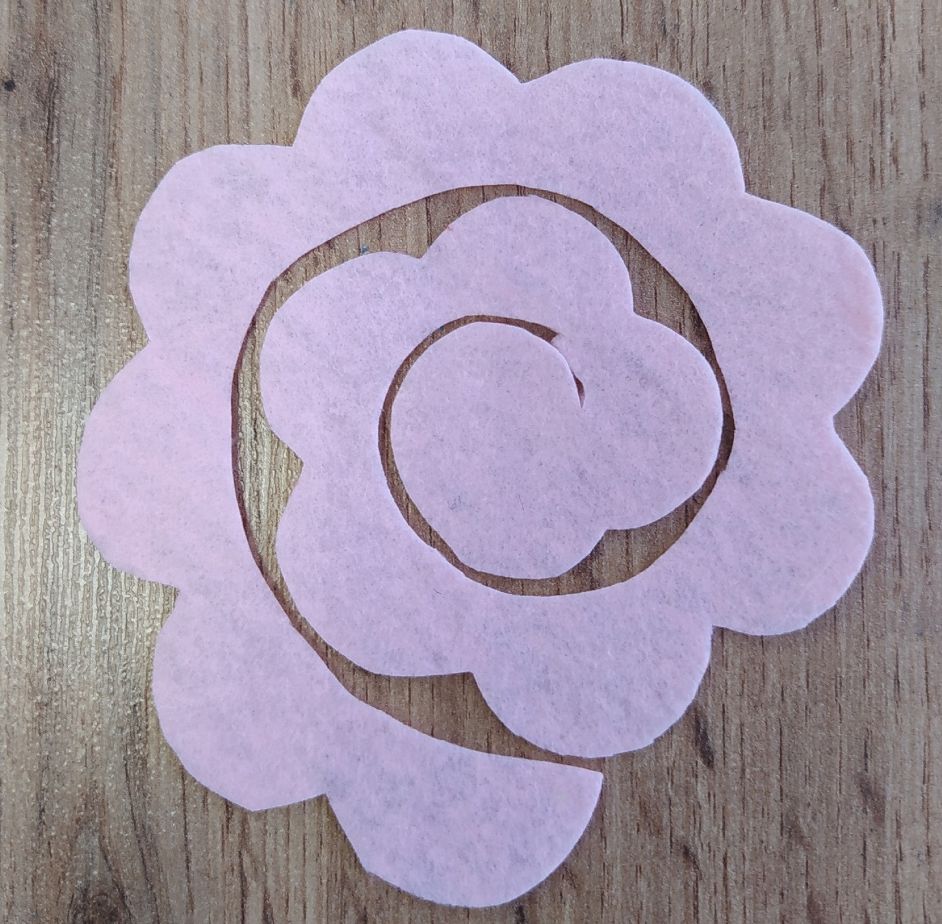 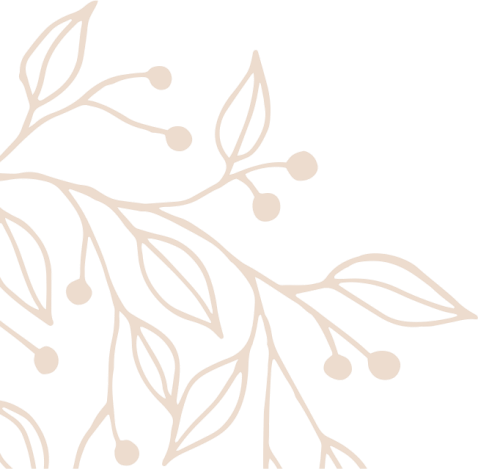 <номер>
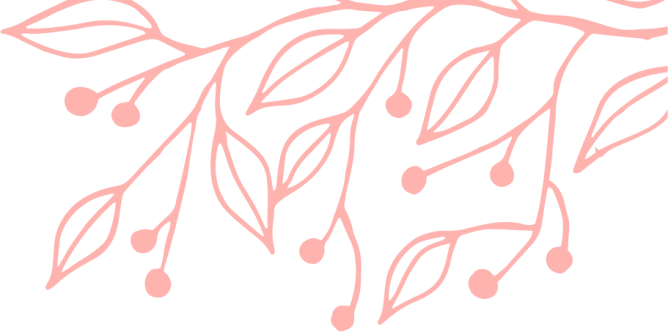 ШАГ 3
Нанесите клей и сверните цветок в спираль.
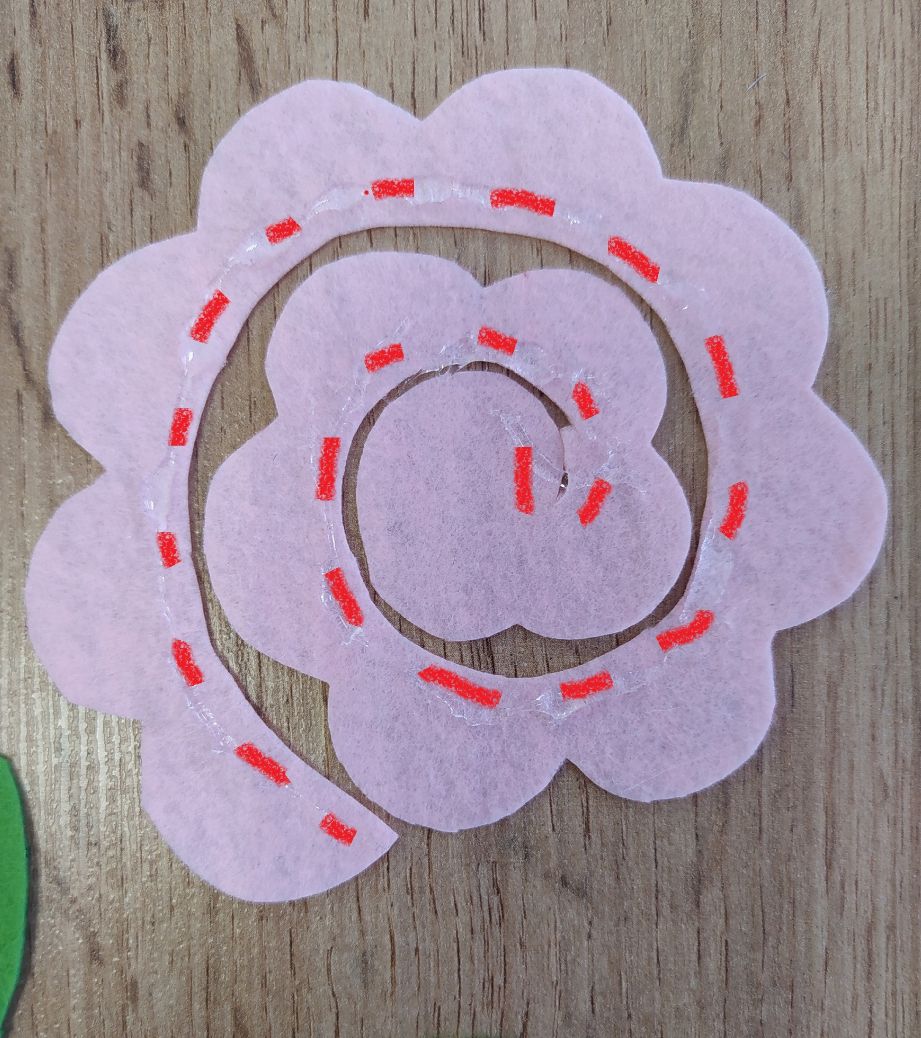 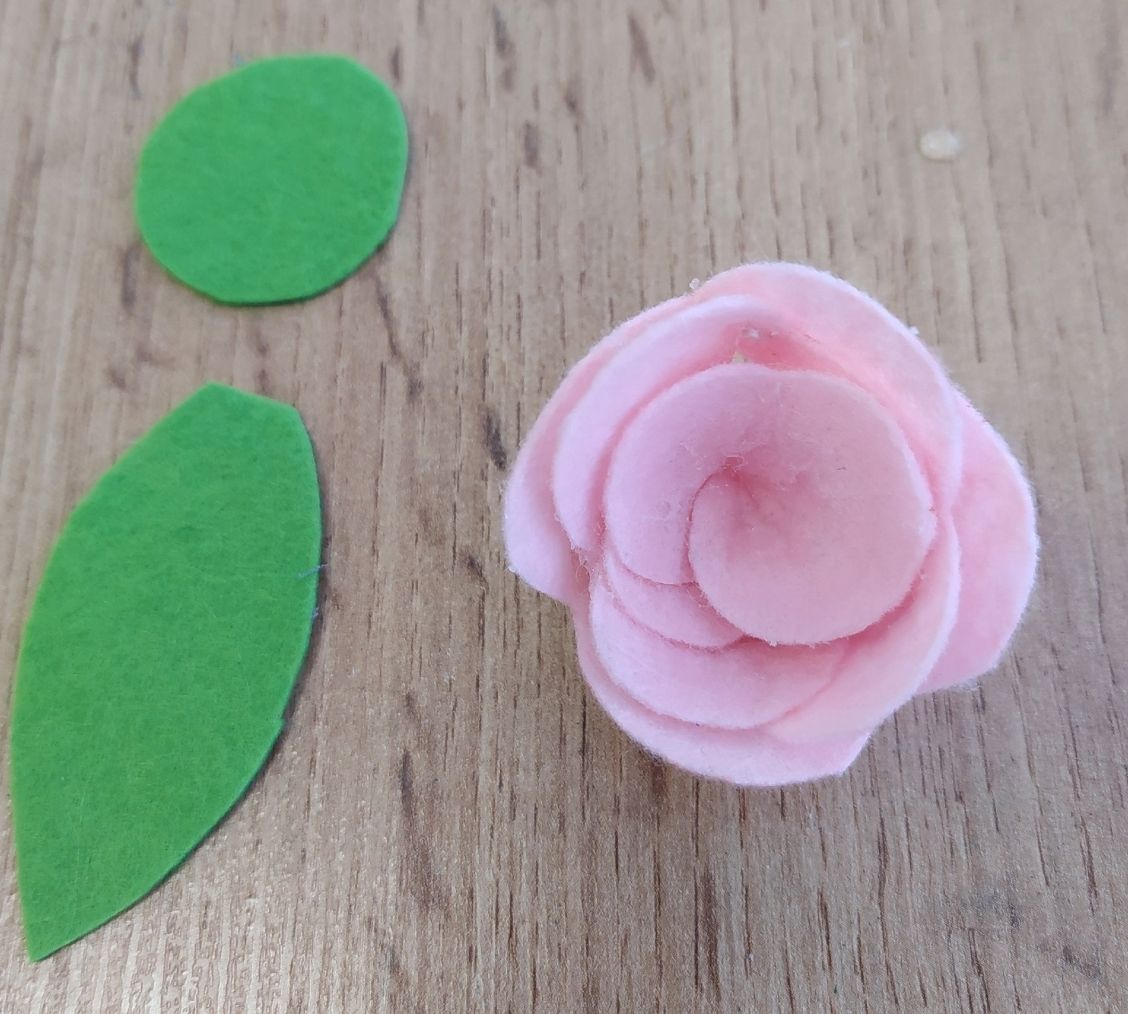 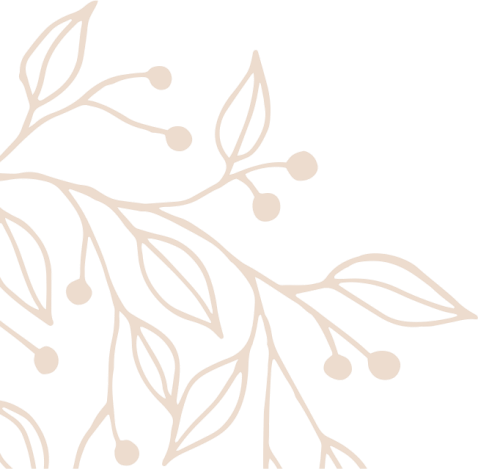 <номер>
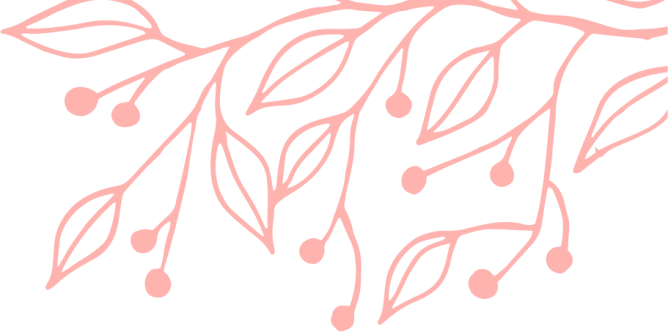 ШАГ 4
Приклейте лист к основе. Украсьте середину цветка.
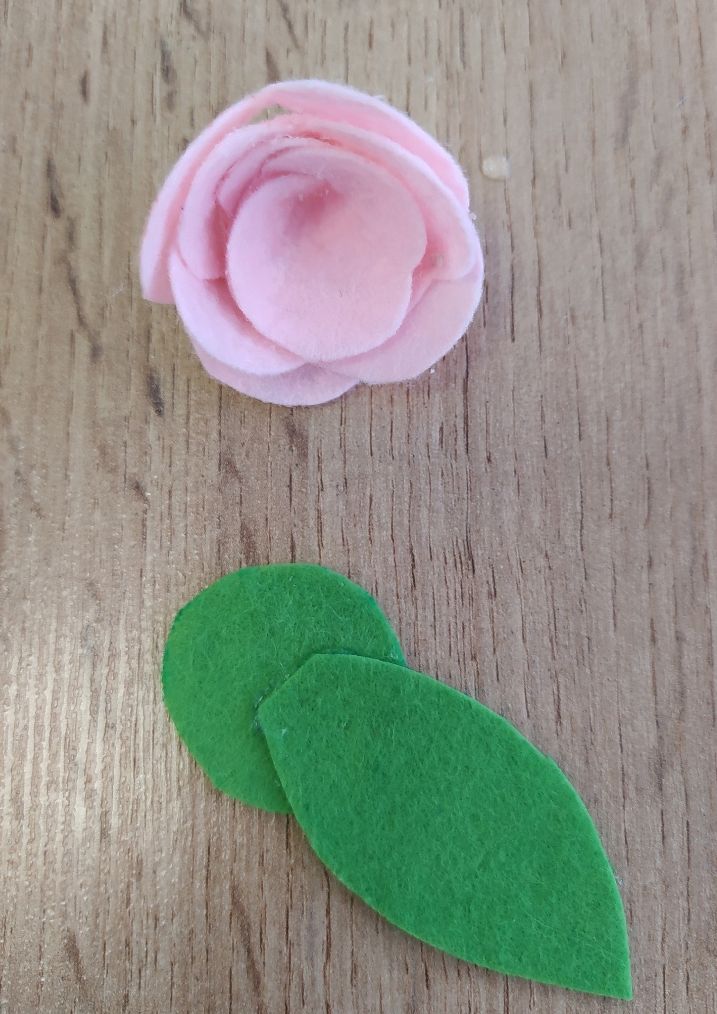 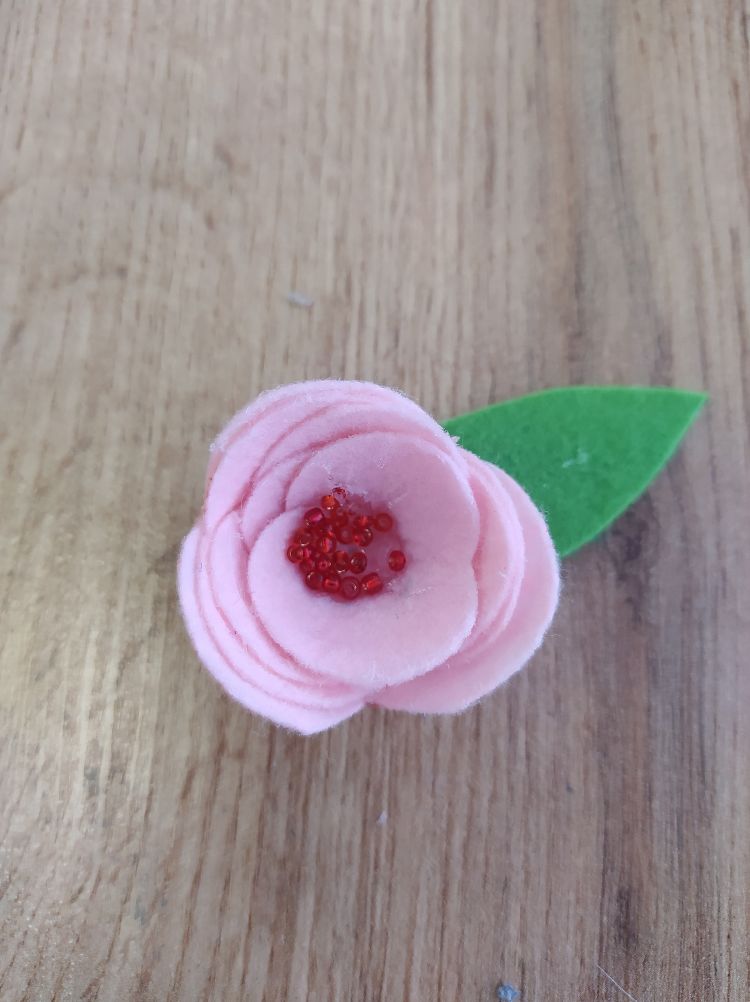 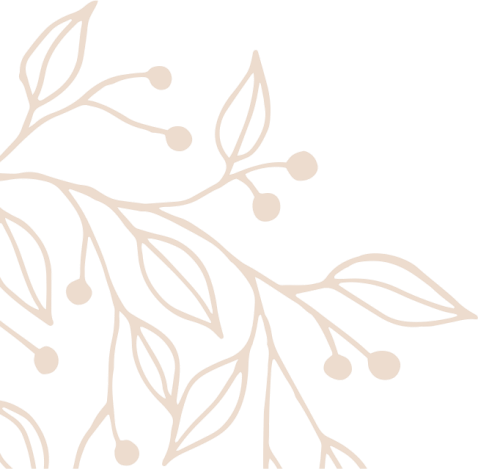 <номер>
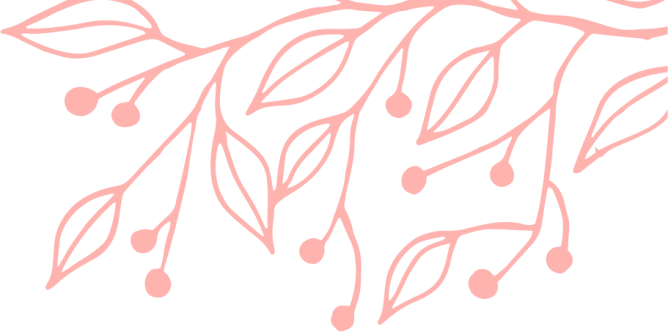 ШАГ 5
Приклейте цветок на основу и приклейте застежку.
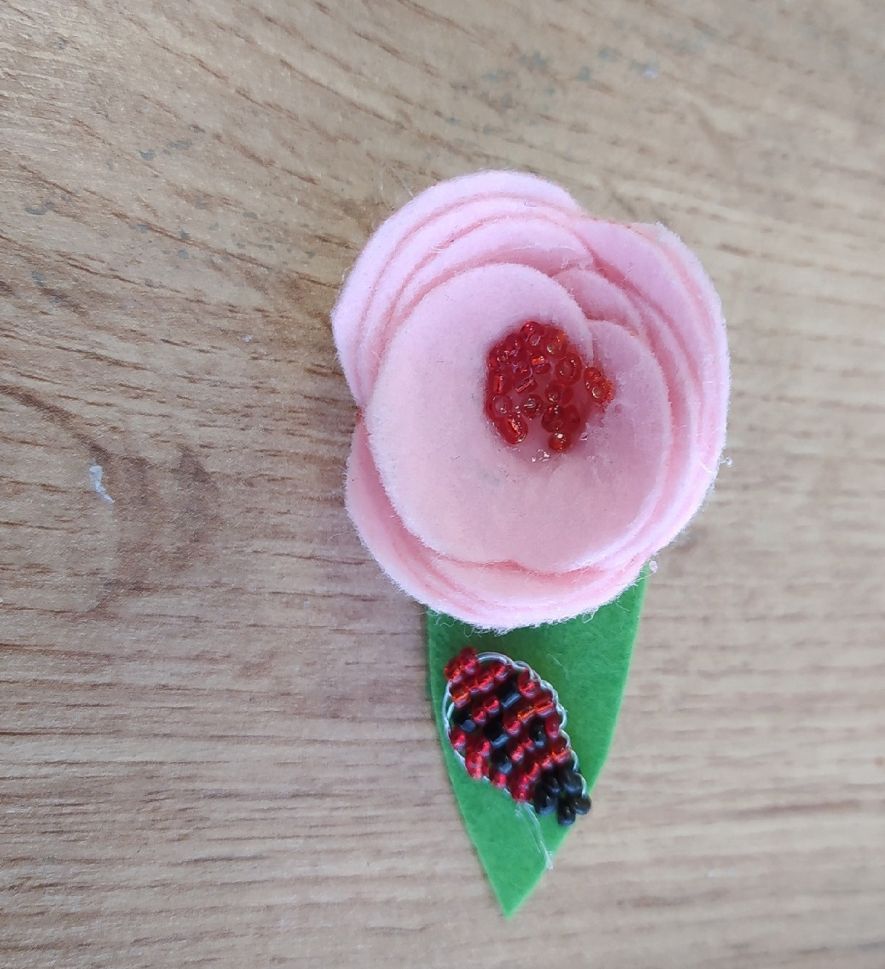 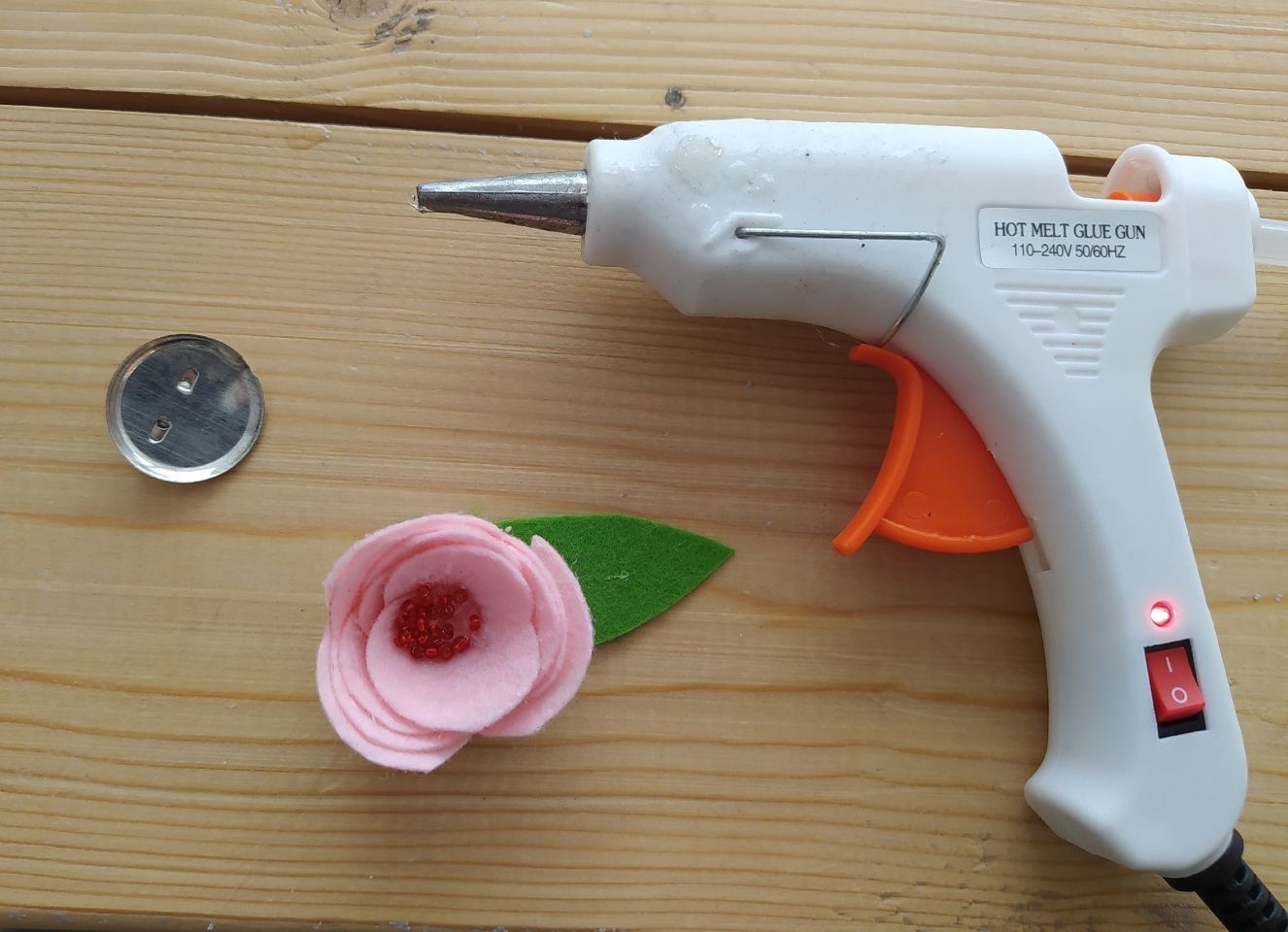 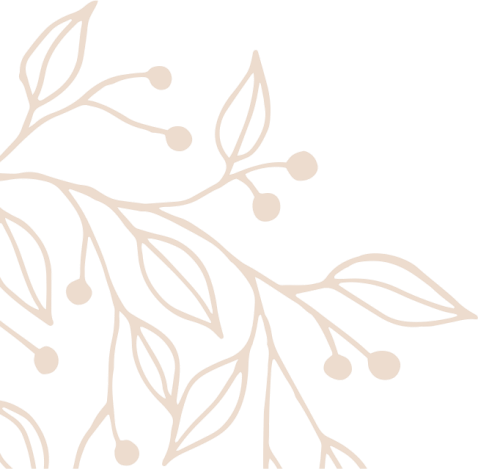 <номер>
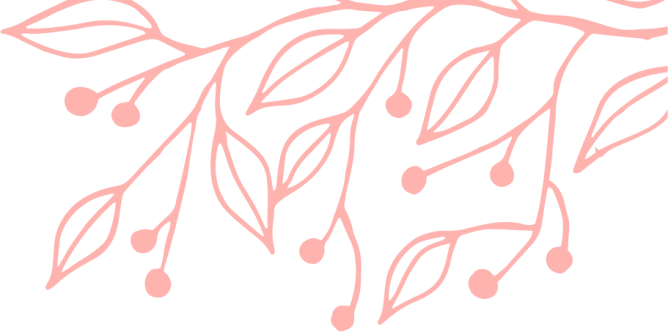 ГОТОВЫЕ РАБОТЫ
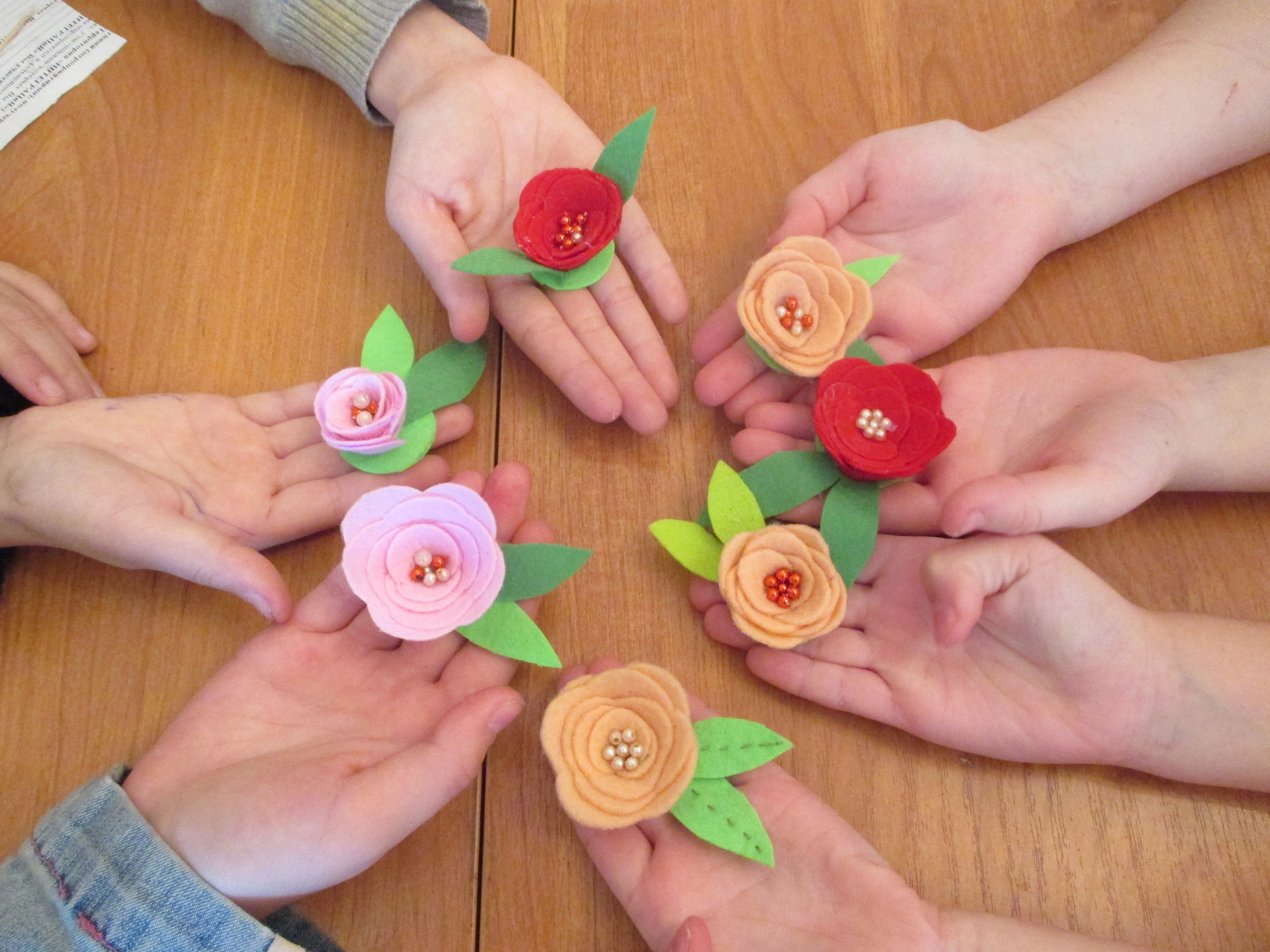 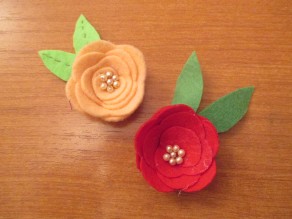 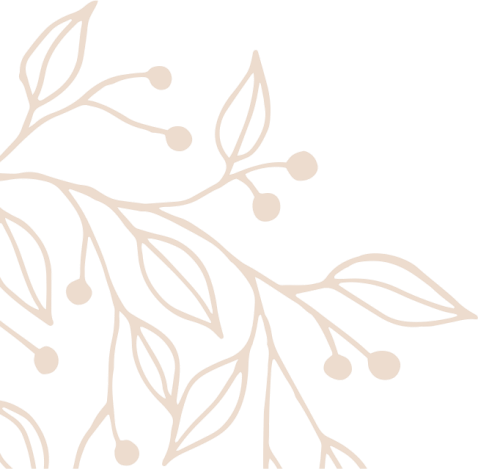 <номер>
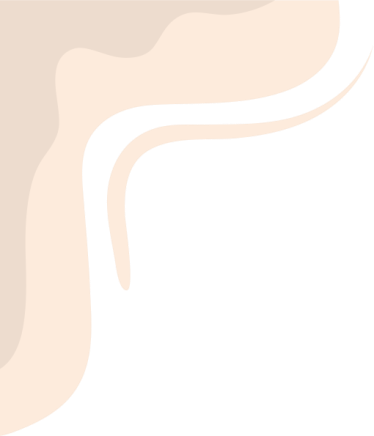 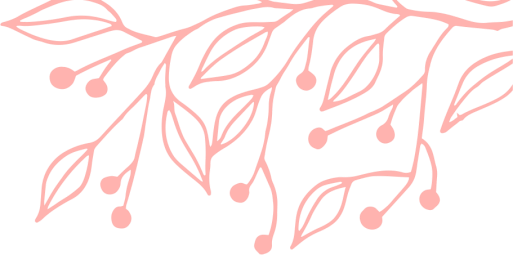 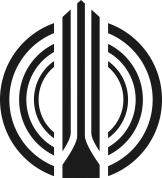 Муниципальное бюджетное образовательное учреждение дополнительного образования «Гуманитарный центр  интеллектуального развития» городского округа Тольятти
Попова Татьяна Александровна,
педагог дополнительного образования
Адрес: г. Тольятти, ул. Чайкиной, 87
Эл. почта:	office@cir.tgl.ru
Сайт: cir.tgl.ru
Тел. 37 94 99, +7 927 219 91 89
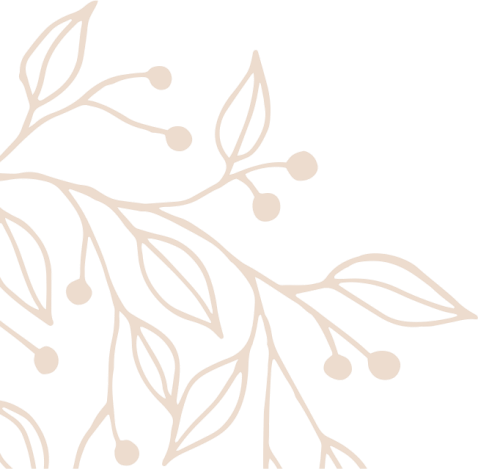 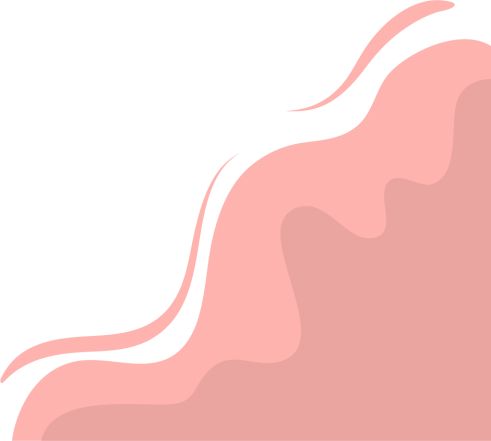 <номер>